Checkpoints
Year 8 diagnostic mathematics activities
Solving linear equations

Sixteen Checkpoint activities 
Ten additional activities
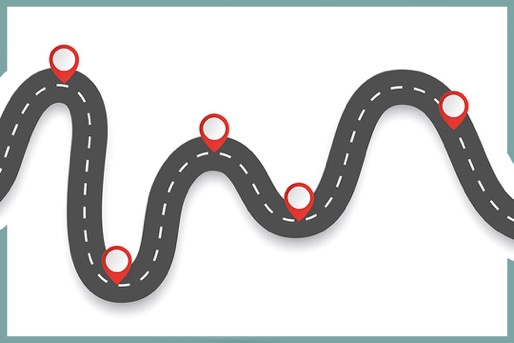 Published in 2021/22
About this resource
This resource is designed to be used in the classroom with Year 8 students, although it may be useful for other students.
The Checkpoints are grouped around the key ideas in the core concept document, 2.2 Solving linear equations, part of the NCETM Secondary Mastery Professional Development materials.
Before each set of Checkpoints, context is explored, to help secondary teachers to understand where students may have encountered concepts in primary school.
The 10-minute Checkpoint tasks might be used as assessment activities, ahead of introducing concepts, to help teachers explore what students already know and identify gaps and misconceptions. 
Each Checkpoint has an optional question marked     . This will provide further thinking for those students who have completed the rest of the activities on the slide.
The notes for each Checkpoint give answers (if appropriate), some suggested questions and things to consider. 
After each Checkpoint, a guidance slide explores suggested adaptations,             potential misconceptions and follow-up tasks. These may include the           additional activities at the end of this deck.
Using these Checkpoints
Many of the representations in this deck are likely to be familiar from students’ experience of algebraic thinking in Key Stage 2. 
Some formal conventions for algebra are introduced in year 6, and then built upon in Key Stage 3. In the majority of tasks, the algebraic notation used should be familiar from primary school. In some, the learning is mainly from Key Stage 3 (for example Checkpoint 6 uses algebraic expressions to formalise the distributive law). You will need to consider the order of your curriculum to plan how best to use these tasks.
The notes for each slide make it clear how it is best used, and the guidance at the start of each section gives more detail about students’ experience at primary school. We strongly recommend you read each of these first before attempting any tasks with your students.
If students need more practice of writing and interpreting expressions, use the Checkpoints from the ‘Expressions and equations’ deck.
We have tried to build some continuity in representations and structure between different Checkpoints decks: where a Checkpoint uses the word ‘again’ in the title, this indicates a similar task has been used in another deck.
Checkpoints 1–7
*This three-digit code refers to the statement of knowledge, skills and understanding in the NCETM’s Sample Key Stage 3 Curriculum Framework (see notes below for more information).
[Speaker Notes: In the Sample Key Stage 3 Curriculum Framework, statements of knowledge, skills and understanding are arranged to give an example teaching order. The three-digit code for each statement in the framework is a clickable hyperlink to documents with more detailed information, including the key ideas contained within that statement. These key ideas are also shown on slides 6–7 in this deck.]
Checkpoints 8–16
*This three-digit code refers to the statement of knowledge, skills and understanding in the NCETM’s Sample Key Stage 3 Curriculum Framework (see notes below for more information).
[Speaker Notes: In the Sample Key Stage 3 Curriculum Framework, statements of knowledge, skills and understanding are arranged to give an example teaching order. The three-digit code for each statement in the framework is a clickable hyperlink to documents with more detailed information, including the key ideas contained within that statement. These key ideas are also shown on slides 6–7 in this deck.]
Key ideas
*‘There are additional resources exemplifying these key ideas in the Secondary Mastery Professional Development | NCETM.
Key ideas
*‘There are additional resources exemplifying these key ideas in the Secondary Mastery Professional Development | NCETM.
Representing with algebra
Checkpoints 1–3
Representing with algebra
Checkpoint 1: 2x + 3
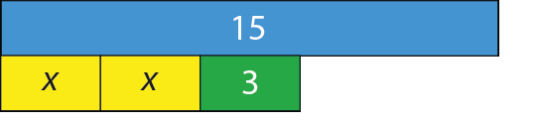 1
Each image shows a representation of 2x + 3 against a bar. The bar is fixed at 15 units long.
Estimate the value of x in each bar model. 
How certain are you that your answer is exact? Why?
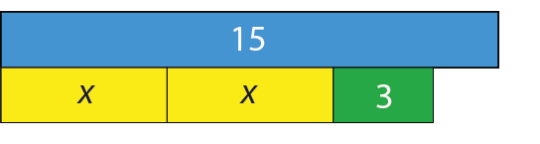 2
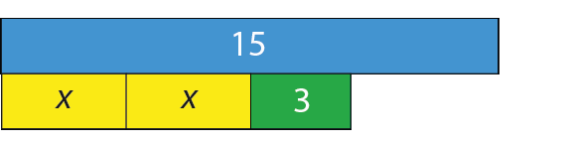 3
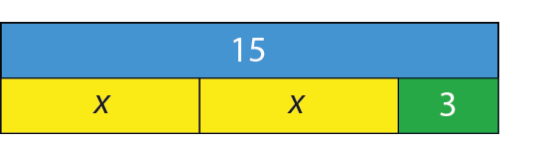 4
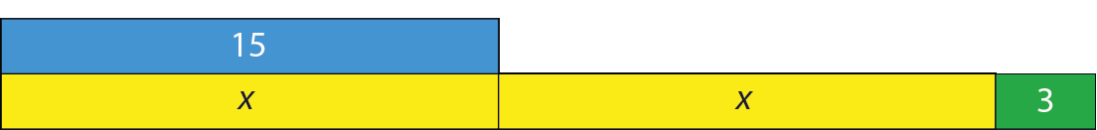 5
How would your answers change if the value of the blue (top) bar is doubled? When would the value of x double? When would it be more/less than double?
[Speaker Notes: This slide is animated. Each question will appear separately so you can choose the pace at which to work with your class. A printable version of the image can be found on slide 61.

Answers
Students might notice that the bar marked x in the first image is about the same size as the 3, and use this to estimate its value
In the second and third image they should notice that the bar marked x is greater than 3, and maybe compare the two to reason that x is 5 and then 4. Note that x doesn't have to be a whole number. Challenge students to come up with a decimal or fraction that might be a valid answer.
In the fourth image, x = 6.
In the fifth image, x = 15.

? If the value of the blue bar is doubled to 30 there is likely to be some discussion about the scale of the bar (the 3 still has a value of 3), so estimation will give less valid answers.
In summary, the answers are more challenging in the first three parts as these require estimation but the fourth and fifth images can be answered accurately with x being 13.5 and 30 respectively. Explore the fact that one of these is double the original answer and one isn’t.

Suggested questioning
What is the same and what is different about each bar model?
When is your answer exact? When is it not?
Could the x bar be longer than 15? What would the value of the whole equation be then?

Things to think about
Checkpoint 1 explores expressions and equations. In each different image, the same expression is equated to a different value, so the value of x changes. The idea of being able to estimate a solution is revisited in Checkpoints 15 and 16. Students may have used bar models in many different contexts. Consider in advance what is the same and different about their use in solving equations compared to other areas of mathematics. What key features do students need to be aware of?]
Checkpoint 1: Guidance
Checkpoint 2: Equations for heights again
Look at the picture of Elinor and Ben.
What do you know about their heights? What do you not know?
Elinor writes an equation for their heights: m + 15 = n.
Which letter represents Elinor’s height? Which represents Ben’s height?
Ben is 145 cm tall. How might Elinor adapt her equation to include this information?
The equation p = n – 20 gives Oscar’s height. Write an equation connecting Oscar and Elinor’s height.
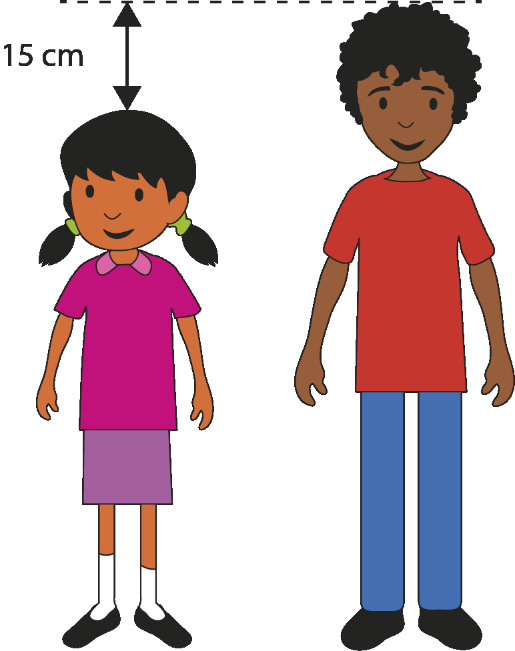 Elinor, Ben and Oscar all lie down head to toe. Write an expression to show all three heights combined in this way. Is there more than one expression you could write?
[Speaker Notes: This slide is animated. Each question will appear separately so you can choose the pace at which to work with your class. 

Answers
a) We know that Elinor is 15 cm shorter than Ben (or that Ben is 15 cm taller than Elinor). We do not know either of their heights.
b) m represents Elinor’s height and n represents Ben’s height.
c) m + 15 = 145
d) m - 5 = p or p + 5 = m

? There are many different possible solutions, but those that are simplified most are: 3m + 10, 3n - 35, 3p + 25.

NB The name Oscar was chosen because students may be tempted to use ‘o’ either as the first letter of Oscar’s name or as the next letter after m and n. Discuss with students why the letter o is not a sensible choice, as it may be confused with 0, zero. Point out that the letters used are entirely arbitrary.

Suggested questioning
Why is Ben not represented by the letter m?
Which letter represents the taller person? How do you know?
How does the inclusion of values in part c change the equation? What do you now know?

Things to think about
This Checkpoint revisits the context used in Checkpoint 8 of the Expressions and equations deck, to offer both students and teachers a sense of how a mathematical idea progresses. Some of this task is identical, to help you check the prerequisites. The later parts take the task in a different direction, to help you check readiness for new learning. Students may also remember doing the previous task, and the familiar context may help with a sense of coherent small steps.]
Checkpoint 2: Guidance
Checkpoint 3: Raisins
Every day, Mazhar takes a box of raisins to school in his lunchbox.
On Monday, he gives some raisins to a friend.
On Tuesday, he shares them equally between the students on his table.
On Wednesday, he is given some raisins by a friend.
On Thursday, he accidentally brings more than one box of raisins.
On Friday, he gives some to a friend and then shares the rest equally with some other students.
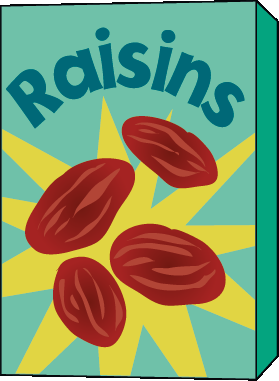 Match one of the expressions on the right to each day.
For those expressions that you did not use, write a description explaining how the raisins are shared.
Checkpoint 3: Guidance
Equality
Checkpoints 4–7
Equality
Checkpoint 4: Balanced scales?
These scales are balanced.
If each set of two items in a to d below was placed on either side of the scales, would they balance?
b)
a)
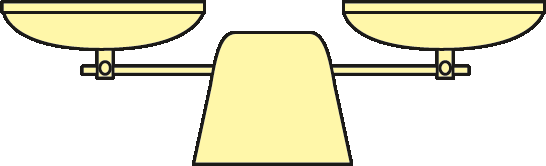 These scales are not balanced.
d)
c)
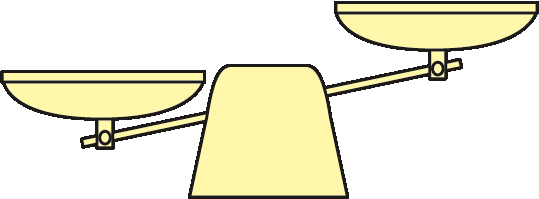 For the scales that are not balanced, which set of items is heavier? Is a hexagon heavier or lighter than a triangle? 
If the scales had a total of three triangles, could you make them balance?
[Speaker Notes: This slide is animated. Each question will appear separately so you can choose the pace at which to work with your class. 

Answers
a) Yes
b) Yes
c) Conditionally yes – but only if the orange circle has the same weight as a red triangle.
d) Yes

? The triangle is heavier than two hexagons. Continuing with this reasoning, a set of scales with three of these triangles spread across them can’t be balanced.

Suggested questioning
What is the same and what is different about each image?
How could you change the unbalanced scales so that they are balanced.
What do you know about each shape? What do you not know?
Complete the sentence: __ (e.g. triangles) is the same as __.

Things to think about
Checkpoint 4 offers some examples of balanced (and unbalanced) scales to for students to consider. Think about how you might connect this to later work on manipulating equations (see Checkpoint 6). Do students connect the abstraction with the representation? For example, how would your students respond if you modelled the initial image as 2h + c = 2t, and then showed part a as 4h + 2c = 4t? Would they recognise that both ‘sides’ have been doubled? In the example described, the alterations are multiplicative. Contrast these with part d, where the alterations are additive. Do students reason or think differently in these two scenarios?]
Checkpoint 4: Guidance
Checkpoint 5: Expressions and equations
Choose two expressions from the box on the right to make this equation true:
8 + 10 + 12
6 × 5
3 × 10
50 – 20
=
a
3 × 5 × 2
Another expression is added to the box: 
3 × 10 + 1
If this expression is used in the equation, which other expressions could be used to make it true?
2a + 1
(7.5 – 2.5) × 6
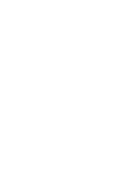 9 + 10 + 11
Think of your own expression using a. What equations can you create using this expression? What would be the value of a each time?
[Speaker Notes: This slide is animated. Each question will appear separately so you can choose the pace at which to work with your class. 

Answers
a) Any two expressions from the box could be used, as they all either have a value of 30 or unknowns.
b) Now, only the two expressions with unknowns could be used to be equal to 3 × 10 + 1, as a could represent any number.

? Students’ responses may vary, as there are infinite possibilities for this. Look out for students creating impossible expressions such a + 1 = 2a + 2.

Suggested questioning
What is the same and what is different about the expressions?
Can you write an equation that nobody else has considered?

Things to think about
Checkpoint 5 takes expressions and asks students to use them to make equations. Check that students understand the difference between these two terms. The intention is not to start solving equations through this task, but to check that students have appropriate understanding of the equals sign to be ready to solve equations.]
Checkpoint 5: Guidance
Checkpoint 6: How far apart?
The expression 3a + 5 is 4 more than the expression 3a + 1.
Which of the pairs of expressions a to d is furthest apart?
a)
b)
c)
3a + 20
3(7 + a)
d)
12 + 3a
3(a + 6)
3a + 2
3(a + 2)
3a + 6
3(2 + a)
Choose two numbers to complete these two expressions so that they are:
12 apart
3 apart
the same
as close together as possible.
5a + __
5(a + __)
[Speaker Notes: This slide is animated. Each question will appear separately so you can choose the pace at which to work with your class. 

Answers
3a + 12 and 3(a + 6) because they are 6 apart. 
3a + 2 and 3(2 + a) are 4 apart; 3a + 6 and 3(a + 2) are the same; 3a + 20 and 3(7 + a) are 1 apart.

? There are infinite possible answers. Below are some potential examples.
12 apart: any pair of expressions where the difference between the first missing number and 5 times the second missing number is 12, e.g. 5a + 3 and 5(a + 5) or 5a + 18 and 5(a + 6)
3 apart: any pair of expressions where the difference between the first missing number and 5 times the second missing number is 3, e.g. 5a + 2 and 5(a + 1) or 5a + 12 and 5(a + 3).
The same: any pair of expressions where the first missing number is equal to 5 times the second missing number, e.g. 5a + 5 and 5(a + 1) or 5a + 50 and 5(a + 10)
As close together as possible: arguably, this is impossible, since it is always possible to add a greater degree of accuracy to the first missing number. For example, 5a + 9 and 5(a + 2) are 1 apart, so students could write 5a + 9.9 to be 0.1 apart, or 5a + 9.9999 to be 0.0001 apart (and so on). We suggest comparing students’ answers to see who can get the closest pair of expressions. 

Suggested questioning
What is the same and what is different about each pair of expressions?
Which terms are being multiplied by three in each case?
How can you write a similar pair of expressions that are further apart?

Things to think about
Checkpoint 6 assesses students’ depth of understanding of the distributive law and what brackets in expressions mean. Students can often be very fluent at rewriting expressions with and without brackets, but do not necessarily think deeply about equivalence and the distributive law. Drawing students’ attention to which terms are being multiplied by three might help them to recognise that the number terms in the brackets are all, actually, three times bigger than written.]
Checkpoint 6: Guidance
Checkpoint 7: Equal equations
If w = 15, fill in the gaps so that each of these equations is true.
If w + y = 15, fill in the gaps so that each of these equations is true.
If 2w = 15, what other equations can you write?
How about if 2w + y = 15?
[Speaker Notes: This slide is animated. Part b and the further thinking question will appear separately so you can choose the pace at which to work with your class. A printable resource can be found on slide 62.

Answers
a) 
w + 1 = 16 or 31 – w = 16
10w = 150
w ÷ 3 = 5 or w – 10 = 5 or 20 – w = 5
w – 9 = 6
2w = 30 (or equivalent expression that simplifies to this) or w + 15 = 30 or 45 – w = 30 or 450 ÷ w = 30
w ÷ 10 = 1.5

b) 
w + y + 1 = 16 or 31 – (w + y) = 16
2(w + y) = 30
(w + y) ÷ 5 = 3 or w + y – 12 = 3
4(w + y) = 60 or w + y + 45 = 60
2w + y = 15 + w
w = 15 – y 

? There are an infinite number of solutions. Check that students’ equations still balance, paying particular attention to order of operations with brackets, multiplication and the use of fraction notation for division. For example, it would be incorrect to write 4w + y = 30. Students either need to write 2(2w + y) = 30 or 4w + 2y = 30.

Suggested questioning
Do any of your questions have more than one answer?
Which did you find hardest? Why?
Is there more than one way to think about any of these? Did anyone have a different strategy?

Things to think about
Checkpoint 7 may be a helpful precursor to any teaching on algebraic manipulation, whether it is solving equations or rearranging formulae. Students may be tempted to try and find a value for w: emphasise that this is not the point, and that an answer to a question does not have to be a numerical value – it can be an algebraic expression or equation. On this point, read the note about procepts in the Guidance slide for Checkpoints 9a and 9b.]
Checkpoint 7: Guidance
Inverse operations
Checkpoints 8–10
Inverse operations
Checkpoint 8: Back to 20
For each of the function machines:
Decide which of the two equations given below it represents.
Work out what would need to go in the machine to ‘get back to 20’.
2
3
1
+ 4
+ 4
 8
× 4
÷ 8
 8
20
20
20
Create other function machines using two operations and the numbers 8 and 4. When does order matter? When does it not?
Checkpoint 8: Guidance
Checkpoint 9a: Make a trail part 1
Make a different trail, starting from 54 × 91, that has the same finishing number as your answer to part d. Can you make three different trails all with the same outcome?
[Speaker Notes: This slide is animated. Each question will appear separately so you can choose the pace at which to work with your class. A printable version of Checkpoints 9a and 9b can be found on slide 64.

Answers
a) 4014
b) 2007
c) 2000
d) 6000

? Students’ responses may vary: these routes are likely to be individual and unique.

Suggested questioning
What is the same and what is different about __ compared to the previous equation?
What do you need to ‘do’ to 4914 if 900 has been subtracted from 54 x 91?
What is the same and what is different in each part?
How can you write your own calculation trail?

Things to think about
Checkpoints 9a and 9b are a pair with a single Guidance slide. They both offer slightly different structures for exploring the same idea: a ‘trail’ of operations on a number, getting increasingly more complex. This idea of ‘doing’ and ‘undoing’ is essential for solving equations. Pay particular attention to how students set out their working at each stage: this will tell you how accurately students record their thinking. For example, you may need to clarify the ‘=‘ as a symbol of equality rather than process. Much like with Checkpoint 8, the intention is that hooking students’ attention onto number first will allow you to show that, when algebra is introduced, the structure is actually the same.]
Checkpoint 9b: Make a trail part 2
Becky made the calculation trail below. The result of the trail is 8 002.
Use this to work out the answers to:
[Speaker Notes: This slide is animated. Each question will appear separately so you can choose the pace at which to work with your class. A printable version of Checkpoints 9a and 9b can be found on slide 64.

Answers
4001
4000
12000
12444

? 209 x 47 = 9823
The route to this solution is likely to be:
(209 x 47 + 17)/2 – 20 = 4900
(209 x 47 + 17)/2 = 4920
209 x 47 + 17 = 9840
209 x 47 = 9823

Suggested questioning
What is the same and what is different about __ compared to the previous equation?
What do you need to ‘do’ to 4914 if 900 has been subtracted from 54 x 91?
What is the same and what is different in each part?
How can you write your own calculation trail?

Things to think about
Checkpoints 9a and 9b are a pair with a single Guidance slide. They both offer slightly different structures for exploring the same idea: a ‘trail’ of operations on a number, getting increasingly more complex. This idea of ‘doing’ and ‘undoing’ is essential for solving equations. Pay particular attention to how students set out their working at each stage: this will tell you how accurately students record their thinking. For example, you may need to clarify the ‘=‘ as a symbol of equality rather than process. Much like with Checkpoint 8, the intention is that hooking students’ attention onto number first will allow you to show that, when algebra is introduced, the structure is actually the same.]
Checkpoints 9a and 9b: Guidance
Checkpoint 10: Inverse
Hamsa uses a calculator to work out that 31.5 × 17.2 + 10 = 551.8
Without using a calculator, write down 541.8  17.2
Mike uses a calculator to work out that (106.3 + 10.1) × 35.9 = 4178.76
Without using a calculator, write down 4178.76  116.4
Alex uses a calculator to work out that (23 × 277 – 1) 10 = 637
Without using a calculator, write down 23 × 277
Write your own question like those above. Make sure that it’s easy to work out the final answer without using a calculator.
[Speaker Notes: This slide is animated. Each question will appear separately so you can choose the pace at which to work with your class. 

Answers
a) 31.5
b) 35.9
c) 6371

? Students’ answers will vary infinitely.

Suggested questioning
What do you notice about the values in bold?
What is the same and what is different about the two calculations in each question?

Things to think about
In Checkpoints 9a and 9b, students were guided through inverse calculations in small steps. Here, they need to make those steps themselves. How might your modelling of the answers draw attention to the learning points that will be most useful for future teaching of solving equations. If students ‘get’ this, it could be a very quick Checkpoint – encourage them to think deeply about how they structure their responses to the further thinking question. Early finishers could challenge each other with the questions they create.]
Checkpoint 10: Guidance
Solutions to equations
Checkpoints 11–16
Solutions to equations
Checkpoint 11: At the cafe
The pictures show three orders of fruit juice, tea and cookies in a cafe. They also show the cost of each order.
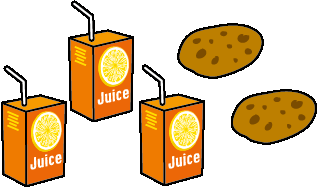 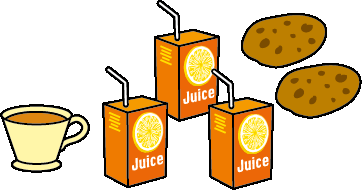 £16.50
£14.00
£14.50
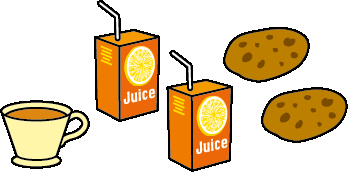 Is it possible to work out the price of one of each item?
Surinder orders two teas, two cookies, two milkshakes and a cake. The total cost is £15. What can you work out? Is it possible to work out the price of a milkshake? A cake?
[Speaker Notes: This slide is animated. Each image, the main question and the further thinking question will appear separately so you can choose the pace at which to work with your class. 

Answers
It is possible to work out the price of each item.
A tea is £2
A fruit juice is £2.50
A cookie is £3.50

? It is possible to say that the two milkshakes and a cake cost £4 together, but not any more than that.

Suggested questioning
What is the same and what is different about each picture?
What do you know? How do you know this?
Which item is it easiest to work out? Why?

Things to think about
Checkpoint 11 asks students to reason with more than one unknown. Though students will have experienced problems like this at primary school, to secondary teachers this might feel like an introduction to simultaneous equations. We strongly suggest it is not. It is an opportunity to watch and listen to how students engage with algebraic thinking, to help gauge their confidence with reasoning before you introduce more formal solving of equations.]
Checkpoint 11: Guidance
Checkpoint 12: Always eight?
Sort these equations into the correct columns of the table on the right.
2a = 4
a + 11 = 19
4a = 32
a ÷ b = 1
a – 8 = b
a + b = 19
32 = a ÷ 4
3a = 24
8a = 16
2a = a + 4
24 = 3a
3a = b
2a – 20 = 8
Write your own more challenging equations for each column.
Checkpoint 12: Guidance
Checkpoint 13: Might and must
This equation is true: ab = 20.
What might be the values of a and b?
This equation is still true: ab = 20, and this equation is also true: a + b = 9.
Which of your answers to part a must now be the values of a and b?
This equation is true: ab = 10
What might be the values of a and b?
This equation is still true: ab = 10, and this equation is also true: a – b = 1.5
Which of your answers to part c must now be the values of a and b?
Create an equation that might have values of 10 and 2.
Create a pair of equations that must have values of 10 and 2.
[Speaker Notes: This slide is animated. Each question will appear separately so you can choose the pace at which to work with your class. 

Answers
a) Possible whole number solutions are 1 and 20, 2 and 10 or 4 and 5. Students might include negative solutions such as -1 and -20, -2 and -10 or -4 and -5 and/or decimals such as 2.5 and 8 or 0.2 and 100.
b) 4 and 5 must be the values.
c) 1 and 10, 2 and 5. Students might include negative solutions such as 1 and -10 or -2 and -5 and/or decimals such as 2.5 and 4.
d) 2.5 and 4 must be the values.

Suggested questioning
How many answers can you create for parts a and c? Can you think of an answer that nobody else has?How many answers can you create for parts b and d? Why is this different from a and c?
Do you know which value is a and which is b? Why or why not?

Things to think about
Checkpoint 13 explores ideas of unknowns as variables and specific solutions. Students will have completed missing box problems from very early in primary school, and so suggesting lots of values for parts a and c is likely to be straightforward. Listen to their reasoning for parts b and d: do they understand why they only have one answer now?]
Checkpoint 13: Guidance
Checkpoint 14: Brackets
In which equation in each pair will a have the greater value? How do you know?
b)
c)
a)
4a + 8 = 20
4(a + 2) = 20
4a + 1 = 20
4(a + 1) = 20
4a – 3 = 20
4(a – 3) = 20
4a + 5 = 20
4(a – 1) = 20
d)
4a + b = 20
4(a + b) = 20
[Speaker Notes: This slide is animated. Each question will appear separately so you can choose the pace at which to work with your class. 

Answers
The answers below do not include answers to ‘how do you know?’ as the answer to this will depend on students’ approaches to the question.
a) a has the same value in both equations.
b) a has a greater value in 4a + 1.
c) a has a greater value in 4(a – 3).
d) a has a greater value in 4(a – 1).

? It is not possible to tell, as it would depend on the value of b. For example, if b were less than 0, 4(a + b) would be greater; if b were greater than 0, 4a + b would be greater. Students might reason about the value of b but that is not an expectation as solving the equations is beyond the scope of the activity. 

Suggested questioning
What is the same and what is different?
What values are being multiplied by 4 in each equation?
How can you compare these?
How can you write the equation without brackets?

Things to think about
Checkpoint 14 assesses students’ depth of understanding of the distributive law and what brackets in expressions mean. Students can often be very fluent at rewriting expressions with and without brackets, but do not necessarily think deeply about equivalence and the distributive law. As with Checkpoint 6, drawing students’ attention to which terms are being multiplied by 4 might help them to recognise that the number terms in the brackets are all, actually, 4 times bigger than written. In Checkpoint 6, all the brackets were in expressions. Here, they are equations, so there is then the additional reasoning the values in relation to 20, and how this affects the relative size of a.]
Checkpoint 14: Guidance
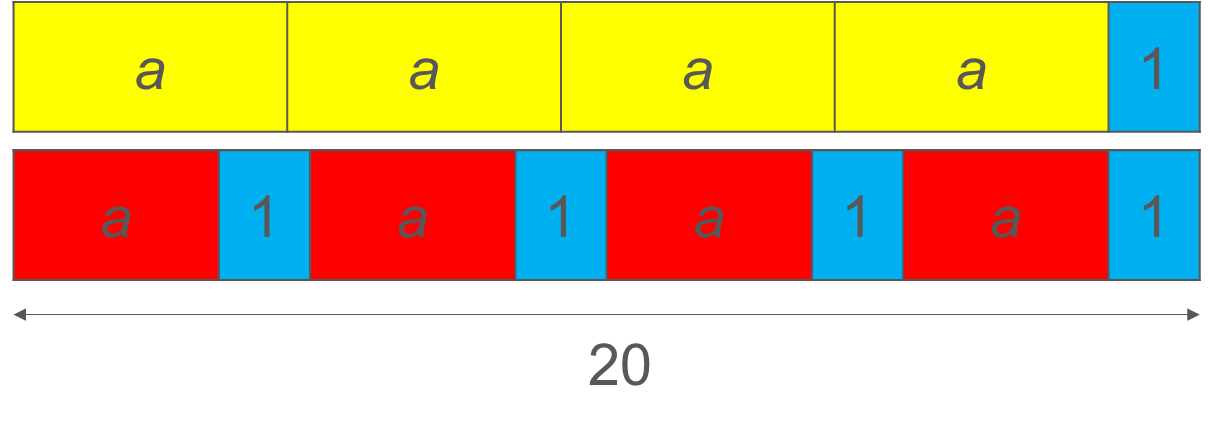 Checkpoint 15: Comparing solutions
Without solving the equations on the right, decide for which one a would:
have the greatest value
be even
be a multiple of 3.
3a = 9
a ÷ 3 = 9
a + 3 = 9
a – 3 = 9
Repeat part a for the two sets of equations below. Which of your answers change and which stay the same?
3a = -6
a ÷ 3 = -6
a + 3 = -6
a – 3 = -6
3a = 0.9
a ÷ 3 = 0.9 
a + 3 = 0.9
a – 3 = 0.9
Create your own set of equations using all four operations. Can you create a set where the addition has the greatest value of a?
[Speaker Notes: This slide is animated. Each question will appear separately so you can choose the pace at which to work with your class. 

Answers
a) a has the greatest value in a ÷ 3 = 9 (as a = 27).
a must be even in a + 3 = 9 (a = 6) and a – 3 = 9 (a = 12).
a is a multiple of 3 in all four equations.
d) -6: a has the greatest value in 3a = -6 (a = -2), a must be even in 3a = -6 (a = -2) and a ÷ 3 = -6 (a = -18), a is a negative multiple of 3 in a ÷ 3 = -6 (a = -18), a + 3 = -6 (a = -9) and a – 3 = -6 (a = -3).
0.9: a has the greatest value in a – 3 = 0.9 (a = 3.9), a is not even for any of the equations, a is not a multiple of 3 for any of the equations.

Suggested questioning
What is the same and what is different?
When will a be less than 9, or -6, or 0.9? When would it be greater?
How do you know whether an unknown should be odd or even?

Things to think about
Checkpoint 15 assesses how readily students reason about solutions, and estimate what is ‘sensible’. The numbers are straightforward, and you might find that, for some students, this makes it harder for them to reason in the general. For example, they might only be able to justify the particular examples given (’Because 27 is bigger than 9 for 3a = 9’). In this case, try offering a number like 9423 in place of 9 to encourage them to generalise. Ensure you then also consider a negative and a decimal, as is modelled here, to prevent misconceptions forming.]
Checkpoint 15: Guidance
Checkpoint 16: What do we know about m?
Complete the table. The first one has been done for you.
[Speaker Notes: This slide is animated. The further thinking question will appear separately so you can choose the pace at which to work with your class. A printable version can be found on slide 66.

Answers
b) Even: yes, Positive: don’t know, More than 40: no
c) Even: don’t know, Positive: yes, More than 40: yes
d) Even: don’t know, Positive: yes, More than 40: don’t know
e) Even: yes; Positive: yes; More than 40: yes
f) Even: don’t know, Positive: yes, More than 40: yes
g) Even: yes, Positive: yes, More than 40: don’t know

? Students’ responses to this will vary. To give examples of multiplicative expressions, if 5m gives a number greater than 200, there would be a yes in every column; if 5m gives a number less than 0, there would be a no in every column; and if 2m gives a number less than 100, there would be a don’t know in every column. To give examples of additive expressions: if m + 10 gives an even number more than 50, there would be a yes in every column; if m + 10 gives an even number less than 10, there would be a no in every column; and if m + n gives an even number less than 50, there would be a don’t know in every column.

Suggested questioning
What do we know? What do we not know?
Is the product of an odd and even number even or odd?
Is the sum of an odd and odd number even or odd?
Is the sum of an even and even number even or odd?
How can we use our knowledge of odd and even numbers to help us here?
In (e.g. part c), what is the smallest value that m could take?

Things to think about
There is a lot going on in Checkpoint 16, so you could use additional activities I or J first to check students understand the basic idea. Similar ideas were explored in Checkpoint 15, but this time the option of solving as an alternative strategy is removed so students have to estimate and reason instead.]
Checkpoint 16: Guidance
Additional activities
Activities A–J
Activity A: More expressions and equations
Choose two expressions from the box to complete the equation below. Are there any pairs of expressions that you cannot use?



What value of a would make the equation true?
50 – a
6 × a
3 × a
8 + a + 12
30
9 + a + 11
=
20 + a
25 + a
3 × a × 2
36
For the pairs of expressions that you could not use, change one thing so that they can now form an equation. What value of a would make that equation true?
Activity B: Ordering expressions
In each of the expressions below, a is the same positive number.
3a + 2
3(a + 2)
3a + 6
3(a + 5)
3a + 12
3(a + 3)
3(a + 6)
3a + 4
3a + 3
3(a + 1)
Which expression is the biggest? How do you know?
Which expressions have the same value?
Write all ten expressions in order from smallest to largest.
Write an expression in between each of the expressions in your order. Is it always possible to do this using brackets?
Activity C: Expressions on the number line
The number line below is going up in ones.
P
A
B
C
D
E
F
G
H
I
J
K
L
M
N
O
Q
3a + 2
Sarah chooses a value for a and places the expression 3a + 2 on the number line.
Match the expressions below to their places on the number line.
3(a + 3)
3(a + 2)
3(a + 5)
3a + 8
3a + 6
Write expressions for the missing places on the number line.
Is there more than one way to do this?
Activity D: If I know…
Nell writes down the equation a + b = 40. 
She thinks about some other equations that she now knows using this fact. 
Which are true and which are false? Why?
a + b + 10 = 30
a)
c)
b)
d)
e)
a = 40 + b
10(a + b) = 400
Using a + b = 40, write some other equations that you know are true. Can you think of an equation nobody else has?
[Speaker Notes: This slide is animated. Each question will appear separately so you can choose the pace at which to work with your class. 

Answers
a) False. In this equation, only the a has been multiplied by 3, not the whole expression. We don’t have enough information to know what the value of the right hand side of the equation should be. All we know is 3a + b = 40 + 2a.
b) True. Both sides of the equation have been divided by 2.
c) False. In this equation, one side has been increased by 10 but the other side has been decreased by 10. We could write a + b + 10 = 50 or a + b – 10 = 30.
d) False. In this equation, one side has been decreased by b but the other side has been increased by b. we could write a = 40 – b or a + 2b = 40 + b.
e) True. Both sides of the equation have been multiplied by 10.

? Students’ responses to this will vary – there are infinite possibilities. Check that the same operation has been done to both sides so that the equation still balances.

Suggested questioning
What is the same (as Nell’s equation)? What is different?
What has changed on the left hand side of the equals sign? What has changed on the right hand side of the equals sign?
How could you write __ correctly?

Things to think about
Additional activity D builds upon the ideas in Checkpoint 7, which assesses students understanding of equality and whether they can manipulate equations to maintain equality. Some common misconceptions are dealt with in each part. In part a, Nell has only multiplied part of the expression on the left hand side by 3, not the whole side. In part b, Nell is correct but students may be thrown by division. In part c, Nell has done the opposite operation to each side (+ 10 to one, – 10 to the other), which can be a common misconception once students start using inverse operations to solve. A similar problem is explored in part d, although here the existing terms have been incorrectly rearranged. If students do not identify these misconceptions, they may need to step back and consider some representations to explore why equality has not been maintained, before embarking on further practice.]
Activity E: The same or different?
Anil and Bay are finding the mean of their heights. They add their heights together and divide by two. 
Anil write the equations down and says, ‘There are four different ways I can write this calculation as an algebraic expression.’
Do you agree? Why or why not?
Is there a value of a and b for which all four expressions are equivalent?
Activity F: Back to x
For each of the function machines below:
Decide which of the two equations given below it represents.
Work out what would need to go in the machine to ‘get back to x’.
2
3
1
Create other function machines using two operations and the numbers 7 and 3. When order of operations matter? When does it not?
Activity G: Empty boxes
In the equation on the right, both the missing numbers are less than 10.
+ 9 =
Chloe chooses a number less than nine for her second box. What must that mean for her first box?
Laura chooses a number that is not an integer for her first box. What must that mean for her second box?
Hayley places a 0 in one of her boxes. What could her other box be?
Repeat parts a to c for this equation:
× 9 =
Repeat parts a to c for the equations on the right. What is the same and different about your answers this time?
9 −
=
− 9 =
Activity H: Incorrect homework
Barney has done his algebra homework.
Without solving or substituting, can you tell which of his solutions are correct and which are incorrect?
Explain how you know.
For each of the incorrect answers, write an equation for which that value of n would be the solution.
Activity I: Is g even?
Complete the table using , x or ? The first one has been done for you.
[Speaker Notes: This slide is animated. The further thinking question will appear separately so you can choose the pace at which to work with your class. A printable version can be found on slide 70.

Answers
a) Yes
b) Don’t know
c) Don’t know
d) Yes 
e) Yes
f) Yes

? Students’ responses to this will vary. 
Examples of multiplicative expressions: if 3g gives an even number, g would be even; if 3g gives an odd number, g would be odd; and if 4g gives an even number, we don’t know if g is odd or even. 
Examples of additive expressions: if g + 2 gives an even number, g would be even; if g + 2 gives an odd number, g would be odd; and if g + 2 gives a negative number, we don’t know if g is odd or even.

Suggested questioning
What do we know? What do we not know?
Is the product of a (for example, odd and even) number even or odd?
Is the sum of a (for example, odd and odd) number even or odd?
How can you use your knowledge of odd and even numbers to help?
In (for example, part c), what is the smallest value that g could take?

Things to think about
Additional activity I is a simplified version of Checkpoint 16, focusing just on whether students can deduce whether a solution is odd or even from a description. This helps you to know if students can not only recall the rules about odd and even numbers in calculation, but can also apply them in context. Encourage this habit ahead of formally teaching solving equations, so that students are able to gauge if their solutions are reasonable. It is also helpful underpinning knowledge for teaching proof at Key Stage 4, so could be a useful task to return to then. See the ‘Guidance’ slide for Checkpoint 16 for more information.]
Activity J: Is j more than 40?
Complete the table using , x or ? The first one has been done for you.
[Speaker Notes: This slide is animated. The further thinking question will appear separately so you can choose the pace at which to work with your class. A printable version can be found on slide 71.

Answers
a) No
b) Yes
c) Don’t know
d) Yes
e) Yes
f) Don’t know

? Students’ responses to this will vary. 
Examples of multiplicative expressions, if 5j gives a number greater than 200, j would be more than 40; if 5j gives a number less than 200, j would be less than 40; and if 5j gives a number greater than 100, we don’t know if j is greater or less than 40. 
Examples of additive expressions: if j + 10 gives a number more than 50, j would be more than 40; if j + 10 gives a number less than 50, j would be less than 40; and if j – 10 gives a positive number, we don’t know if j is greater or less than 40.

Suggested questioning
What do we know? What do we not know?
In (for example, part b), what is the smallest value that j could take?
In (for example, part a), what is the greatest value that j could take?

Things to think about
Additional activity J is a simplified version of Checkpoint 16, focusing on whether students can deduce if a solution is greater or less than a specific number based on the information available. Encourage this habit ahead of formally teaching solving equations, so that students are able to gauge if their solutions are reasonable. See the Guidance slide for Checkpoint 16 for more information.]
Printable resources
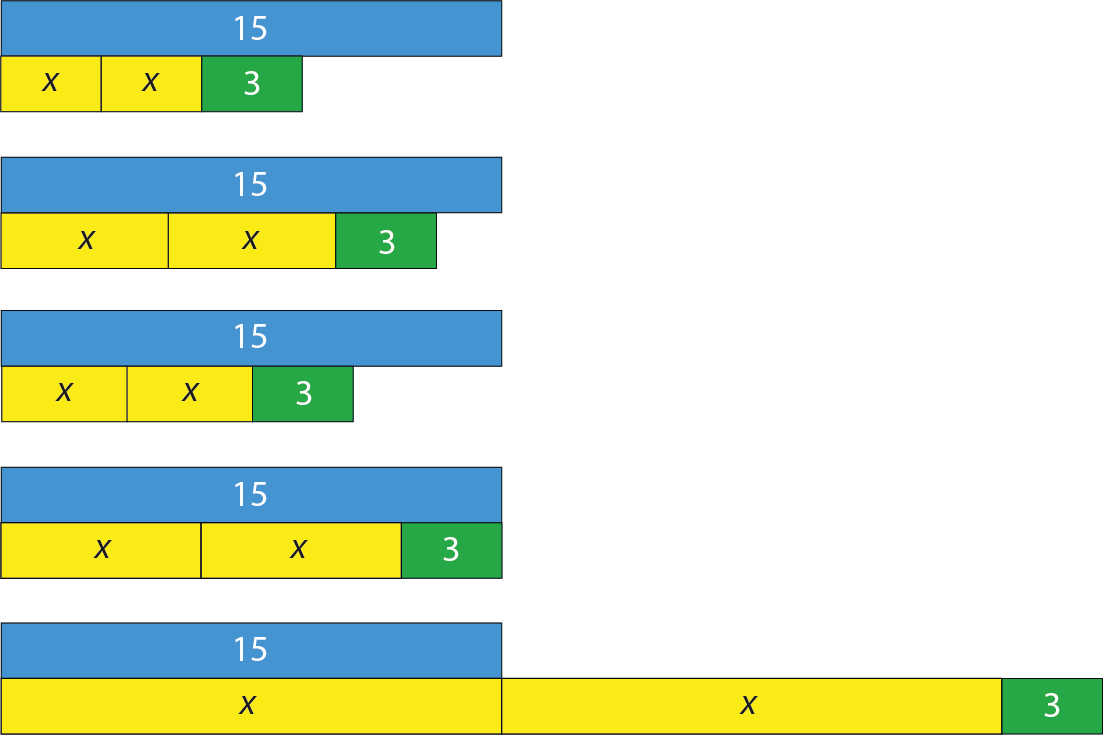 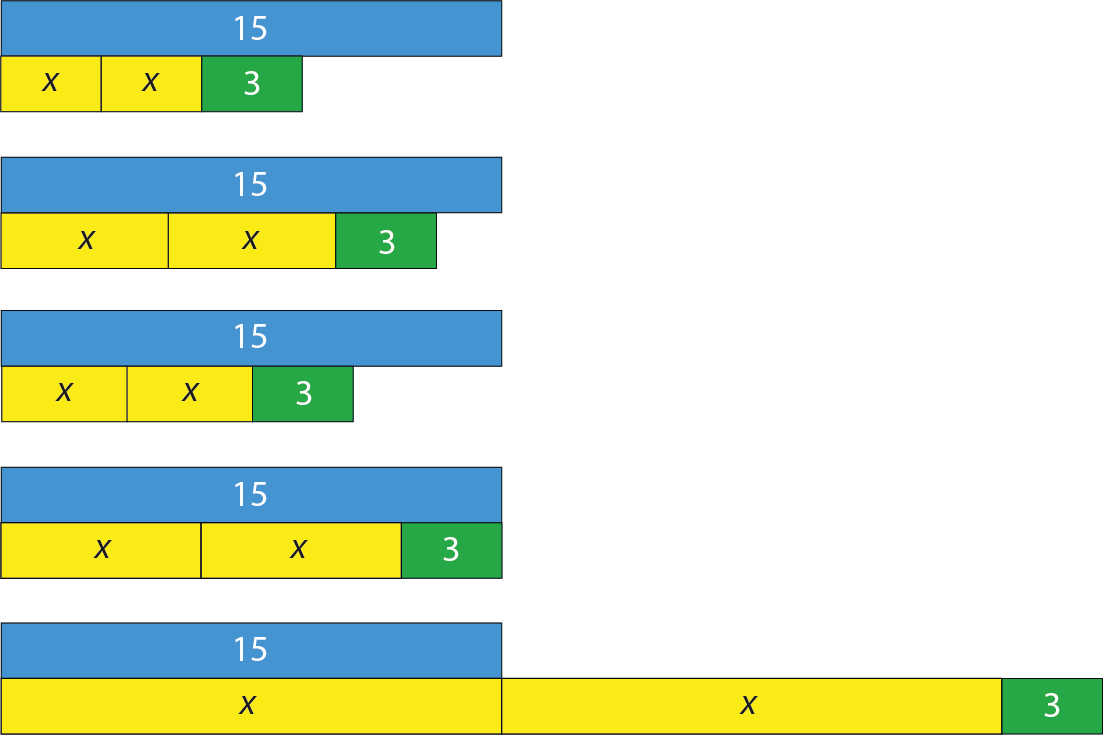 [Speaker Notes: This printable resource (two to a page) supports Checkpoint 1.]
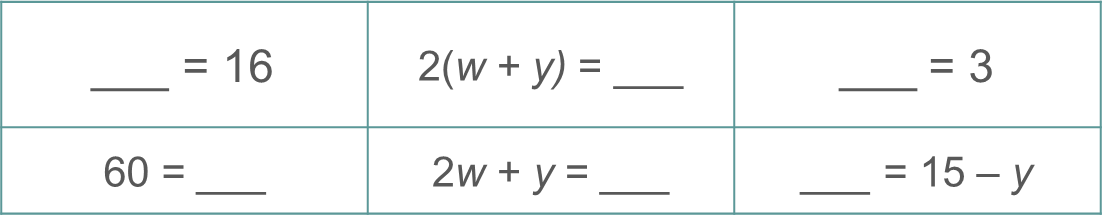 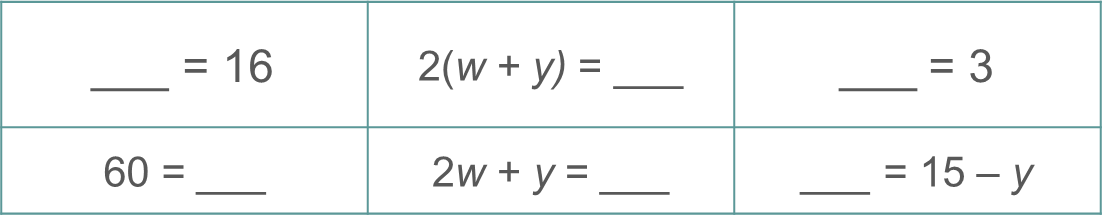 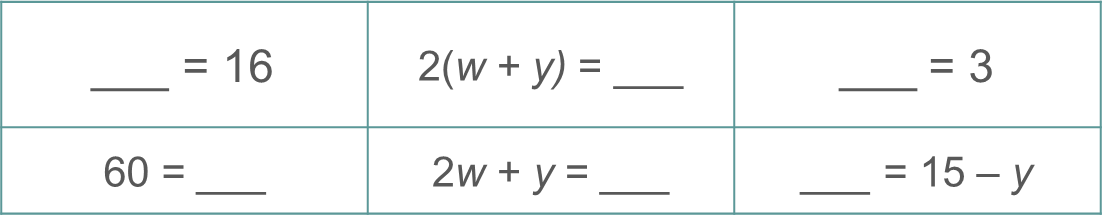 If w + y = 15, fill in the gaps so that each of these equations is true.
If w + y = 15, fill in the gaps so that each of these equations is true.
If w + y = 15, fill in the gaps so that each of these equations is true.
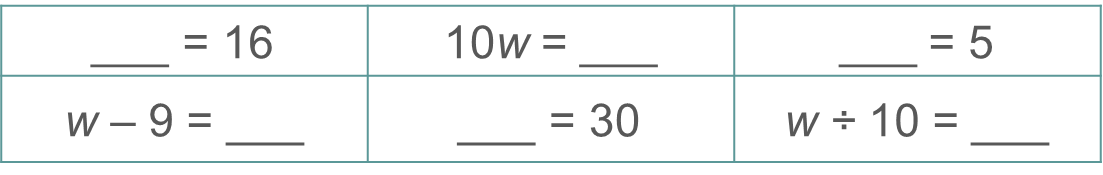 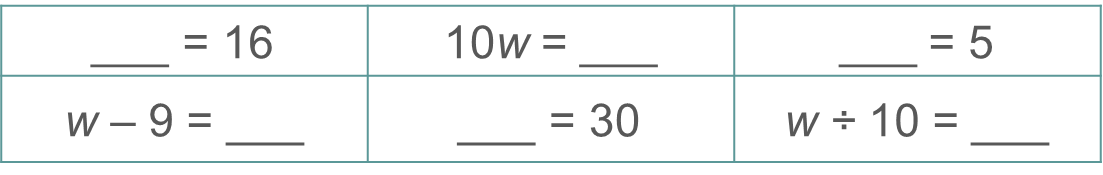 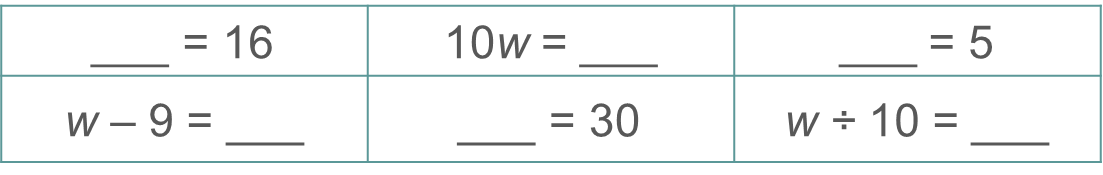 If w = 15, fill in the gaps so that each of these equations is true.
If w = 15, fill in the gaps so that each of these equations is true.
If w = 15, fill in the gaps so that each of these equations is true.
[Speaker Notes: This printable resource (three to a page) might be useful with Checkpoint 7.]
2
2
3
3
1
1
+ 4
+ 4
+ 4
+ 4
 8
 8
× 4
× 4
÷ 8
÷ 8
 8
 8
20
20
20
20
20
20
Checkpoint 9a: Make a trail
Checkpoint 9b: Make a trail 2
Use this to work out the answer to:
Make a different trail, starting from 54 × 91, that has the same finishing number as your answer to part d. Can you make three different trails all with the same outcome?
[Speaker Notes: This is a printable version of the calculations in Checkpoints 9a and 9b.]
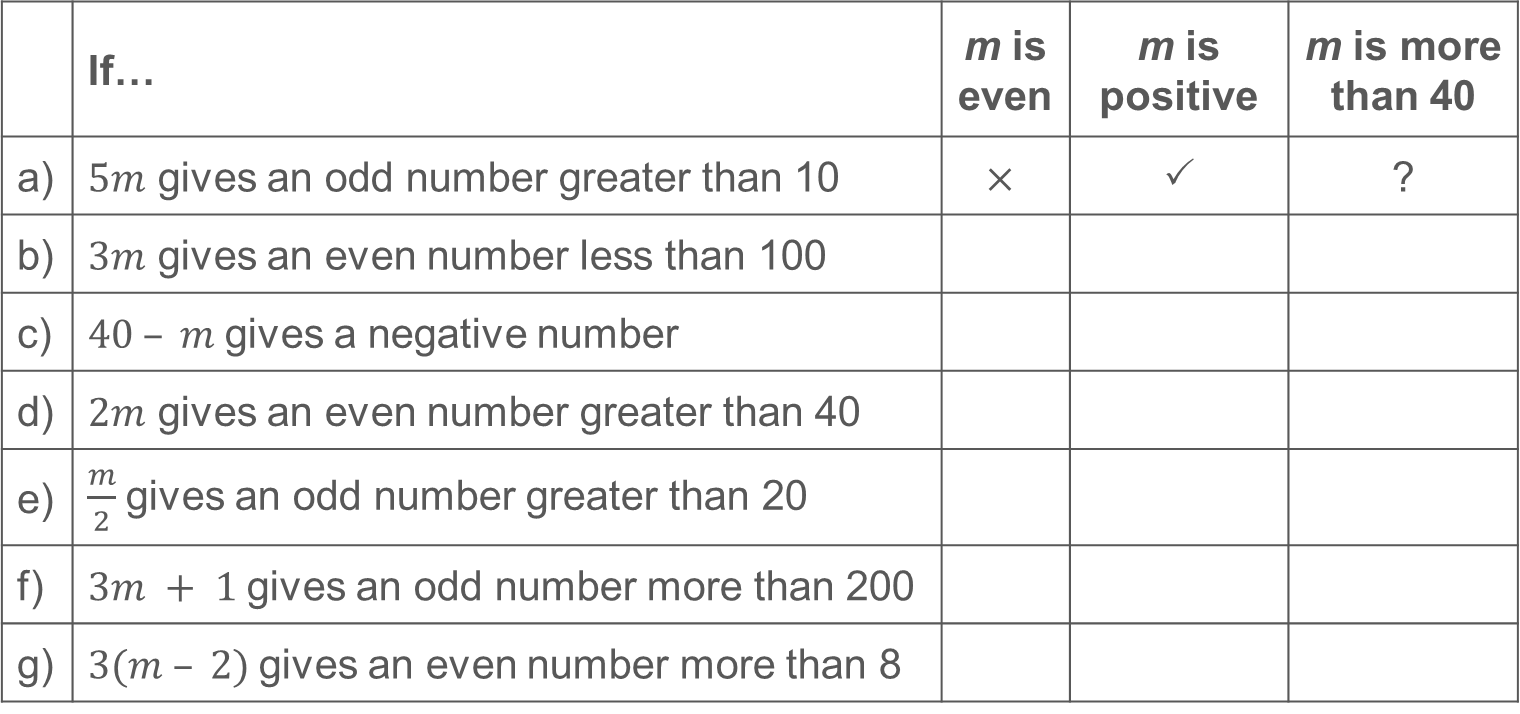 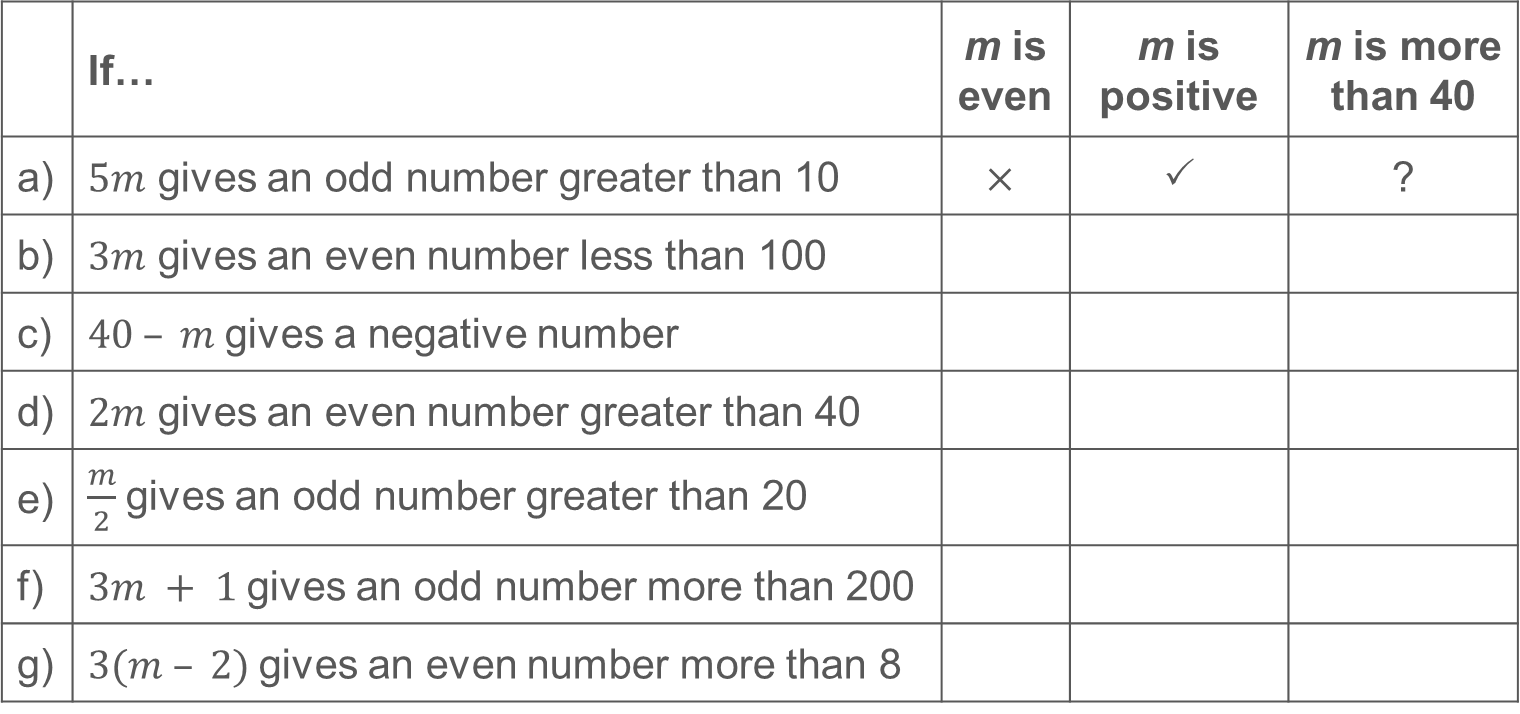 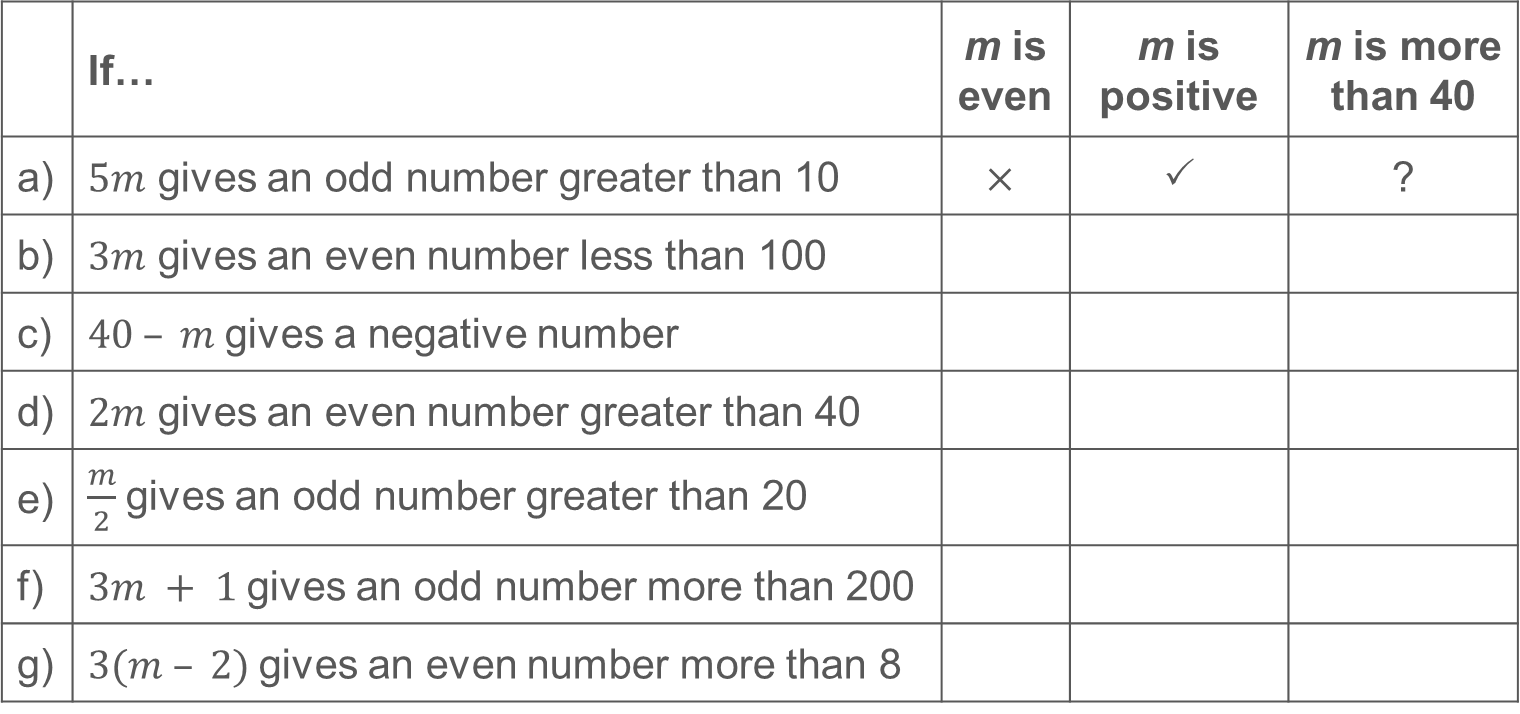 [Speaker Notes: This is a printable version of the table in Checkpoint 16 (three on a page).]
The number line below is going up in ones.
P
A
B
C
D
E
F
G
H
I
J
K
L
M
N
O
Q
3a + 2
Match the expressions below to their places on the number line.
3(a + 2)
3a + 8
3a + 6
3(a + 3)
3(a + 5)
The number line below is going up in ones.
P
A
B
C
D
E
F
G
H
I
J
K
L
M
N
O
Q
3a + 2
Match the expressions below to their places on the number line.
3(a + 2)
3a + 8
3a + 6
3(a + 3)
3(a + 5)
2
2
3
3
1
1
[Speaker Notes: You may find it helpful to print these questions out (four sets on a page) for use with Additional activity H.]
[Speaker Notes: This is a printable version of the table for Additional activity I (four on a page).]
[Speaker Notes: This is a printable version of the table for Additional activity J (four on a page).]